PHY 742 Quantum Mechanics II
1-1:50 AM  MWF  Olin 103
Plan for Lecture 6

Continue reading Chapter 14 – Analysis of scattering phenomena
Summary of phase shift analysis and examples  
Approximate treatments of scattering – Born approximation
1/27/2020
PHY 742 -- Lecture 6
1
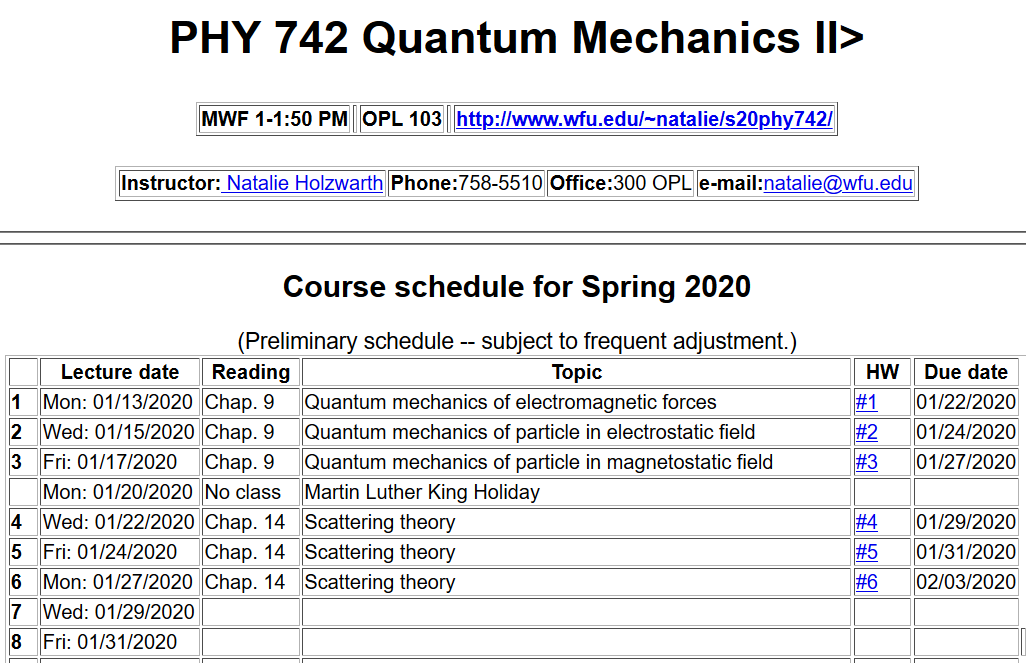 1/27/2020
PHY 742 -- Lecture 6
2
Representation of scattering in terms of probability amplitude
Scattering geometry
1/27/2020
PHY 742 -- Lecture 6
3
Summary of analysis for spherical target in terms of scattering phase shifts:
1/27/2020
PHY 742 -- Lecture 6
4
Imaginary part of forward scattering is proportional to the total scattering cross section.
Summary of analysis for spherical target in terms of scattering phase shifts -- continued:
Spherical Neumann function
Spherical Bessel function
1/27/2020
PHY 742 -- Lecture 6
5
Slight simplification in functions --
1/27/2020
PHY 742 -- Lecture 6
6
Slight simplification in functions – continued   (Note: This notation is not standard.)

Scaled Bessel and Neumann functions:
Similarly, we have scaled modified Bessel and Neumann functions
1/27/2020
PHY 742 -- Lecture 6
7
Example --
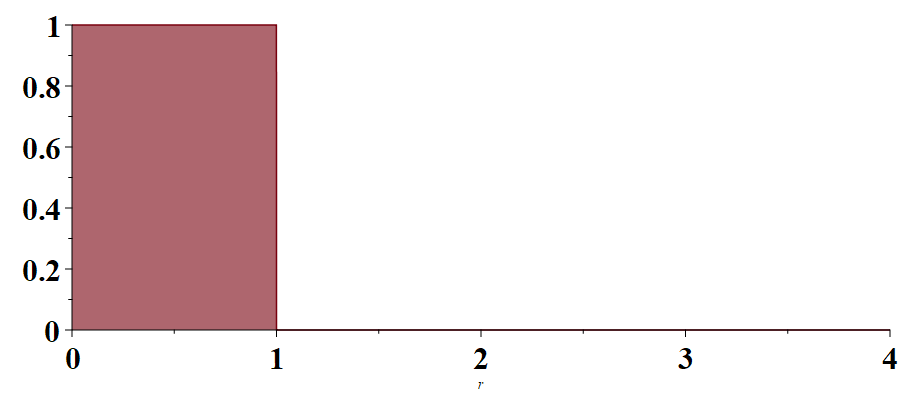 V(r)/V0
r/a
1/27/2020
PHY 742 -- Lecture 6
8
Example -- continued
1/27/2020
PHY 742 -- Lecture 6
9
Example -- continued
Even more generally, this approach can be used to determine the exact cross section for this model from scattering amplitude:
1/27/2020
PHY 742 -- Lecture 6
10
Approximate treatment of scattering – Born approximation
11/15/2017
PHY 741  Fall 2017 -- Lecture 31
11
11/15/2017
PHY 741  Fall 2017 -- Lecture 31
12
11/15/2017
PHY 741  Fall 2017 -- Lecture 31
13
Example – screened Coulomb interaction
11/15/2017
PHY 741  Fall 2017 -- Lecture 31
14
Example – screened Coulomb interaction -- continued
11/15/2017
PHY 741  Fall 2017 -- Lecture 31
15
Example – screened Coulomb interaction -- continued
1/27/2020
PHY 742 -- Lecture 6
16
Example – spherical well
11/15/2017
PHY 741  Fall 2017 -- Lecture 31
17
Example – spherical well – continued
11/15/2017
PHY 741  Fall 2017 -- Lecture 31
18
Example – spherical well – continued
     (Ref.   Landau and Lifshitz)
(Not generally consistent with phase shift analysis.)
11/15/2017
PHY 741  Fall 2017 -- Lecture 31
19
Beyond the Born approximation
11/15/2017
PHY 741  Fall 2017 -- Lecture 31
20